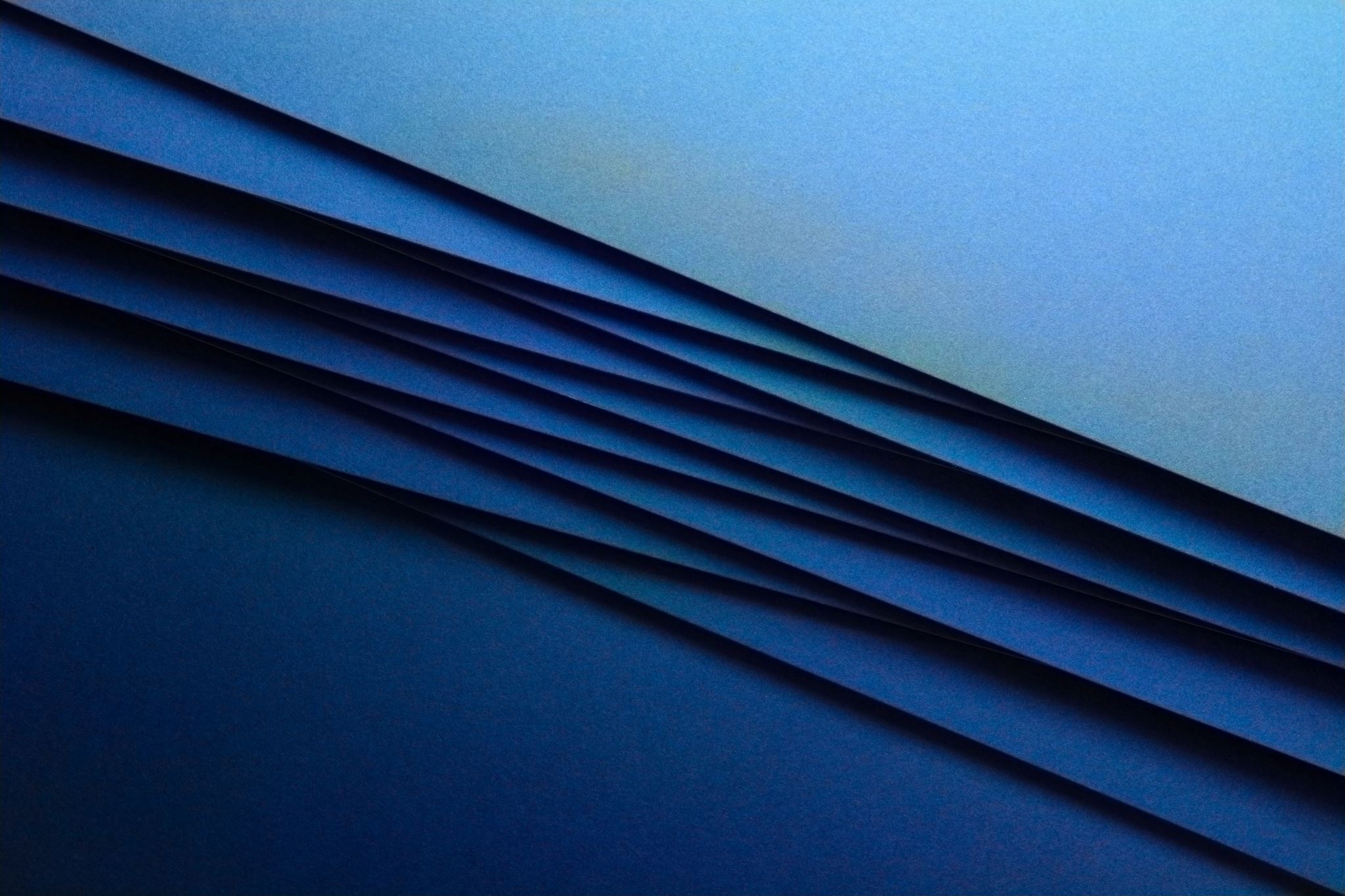 USO DO EU X MIM
CERTO OU ERRADO?
EXEMPLO: 

ENTRE EU FALAR E VOCÊ FAZER HÁ UMA GRANDE DIFERENÇA.
Está correta porque o pronome “eu” está na função de agente ou sujeito do verbo no infinitivo “falar”.
Vamos praticar?